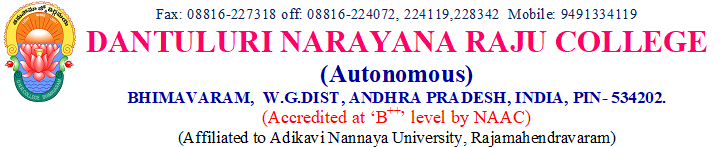 M104- TOPOLOGYMETRIC SPACES
K. C. TAMMI RAJU, M. Sc;
HOD, Dept. of mathematics;
PG COURSES
CONTENT
Definition and Examples of Metric Spaces
Discrete Metric Space – Examples
Pseudo – metric
Norm
Subspace
d is said to be a metric on X if
(i) d(x, y)  0  x, y  X and d(x, y) = 0 iff x = y. (Non negativity)
(ii) d(x, y) = d(y, x)  x, y  X. (symmetry)
(iii) d(x, y)  d(x, z) + d(z, y)  x, y, z  X (Triangle in equality).
If d is a metric on X then (X, d) is called a metric space.
d(x, y) is called the distance between x and y.
= d(x, z) + d(z, y).
= d(z2, z1).
= d(z1, z3) + d(z3, z2).
Solution: Interchange y and z in (ii).
Then d(x, z)  d(x, y) + d(z, y)  x, z, y X
Replace z by x. Then d(x, x)  d(x, y) + d(x, y)
 0  2 d(x, y) x, y X
 d(x, y)  0 x, y X.
(ii) Replace z by x in (ii). Then d(x, y)  d(x, x) + d(y, x)
 d(x, y)  0 + d(y, x).
 d(x, y)   d(y, x)  x, y  X.
Similarly d(y, x)   d(x, y).
Hence d(x, y) =  d(y, x)  x, y  X.
(iii) By (ii) d(x, y)  d(x, z) + d(y, z)
= d(x, z) + d(z, y) since d(y, z) = d(z, y)
 d(x, y)  d(x, z) + d(z, y)  x, y, z  X.
Hence d is a metric on X.
Problem: Let X be a metric space with metric d. Then show that
Solution: (i) Let x, y, z  X.
Since d is metric, we have d(x, y)  0
iff x = y since d is a metric.
iff d(x, y) = 0
(iii) Put a = d(x, y), b = d(x, z), c = d(z, y).
⸪d is a metric, a  b + c.
For any x, y  X, 0  d(x, y)  1 + d(x, y)
Solution: (i) Clearly d(x, y)  0 and d(x, y) = 0 iff x = y.
(ii) If x = y then d(x, y) = 0 = d(y, x).
If x  y, d(x, y) = 1 = d(y, x).
Thus, d(x, y) = d(y, x).
(iii) Suppose x = y = z, then d(x, y) = 0 = 0 + 0 = d(x, z) + d(z, y).
Then d(x, y) = 0  1 + 1 = d(x, z) + d(z, y).
Suppose x = y  z.
Similar is the case  when x = z  y, and y = z  x
Suppose no two are equal. Then d(x, y) = 1  1 + 1 = d(x, z) + d(z, y).
Thus, in all the cases d(x, y)  d(x, z) + d(z, y).
Hence d is a metric on X.
d(x, y)  0  x, y  X and x = y  d(x, y) = 0.
(ii) d(x, y) = d(y, x)  x, y  X.
(iii) d(x, y)  d(x, z) + d(z, y)  x, y, z  X.
Then d is said to be a pseudo – metric on X.
Note: Every metric is a pseudo – metric. But converse is not true.
Define d(a, b) = 0  a, b  X.
Then d is a pseudo metric but not a metric.
Let a  b.
Solution: Clearly d is a pseudo metric.
Then also d(a, b) = 0.
 d is not a metric.
1  2 but d(1, 2) = 0.
Solution: Clearly d is a pseudo metric.
So, d is not a metric.
Problem: Let d be a Pseudo metric on X and define ‘~’ on X by                                                      x ~ y  d(x, y) = 0. (i) Show that ‘~’ is an equivalence relation                   (ii) Define a metric on the set of all equivalence classes.
Solution: (i) ~ is reflexive: For, x ~ x  x  X since d(x, x) = 0.
~ is symmetric: For, suppose x ~ y.
d(y, x) = 0y ~ x.
 d(x, y) = 0
~ is transitive: Suppose x ~ y, y ~ z
 d(x, y) = 0 and d(y, z) = 0.
Now d(x, z)  d(x, y) + d(y, z) = 0 + 0 = 0.
 d(x, z) = 0  x ~ z.
Hence ~ is an equivalence relation.
Define d*([x], [y]) = d(x, y).
Then d*([x], [y]) = d(x, y)  0.
iff x ~ y iff [x] = [y].
iff d(x, y) = 0
d*([x], [y]) = 0
d*([x], [y]) = d(x, y)
= d(y, x)
= d*([y], [x]).
 d(x, z) + d(z, y)
= d*([x], [z]) + d*([z], [y]).
d*([x], [y]) = d(x, y)
Hence d* is a metric on the set of all equivalence classes {[x] : x  X}.
Definition: Let X be a nonempty set.
(X, d) is a metric space.
Definition: Let (X, d) be a metric space and Y  X. With the
restrictions of ‘d’ to Y,  (Y, d) is a metric space and (Y, d) is called
subspace of (X, d).
Definition: Let (X, d) be a metric space and A  X.
(i) If xX then the distance from x to A, d(x, A) = inf {d(x, a) / a  A}.
(ii) The diameter of the set A, d(A) = sup {d(x, y) / x, y  A}.
(iii) If d(A) =   then A is said to have infinite diameter, otherwise, it is said to have finite diameter.
Note that if A =  then d() = sup {d(x, y) / x, y  } = sup  = - 
and so  has infinite diameter.
A is said to be bounded if d(A) is finite. A mapping f: Y  X
where Y   and (X, d) is a metric space is said to be bounded if
the set f(Y) is bounded in (X, d).
Important questions covered
1. Definition Metric Space and give examples
2. Definition pseudo metric and give two examples of  pseudo         metric spaces which are not metric spaces.
3. Let X be a metric space with metric d. Then show that